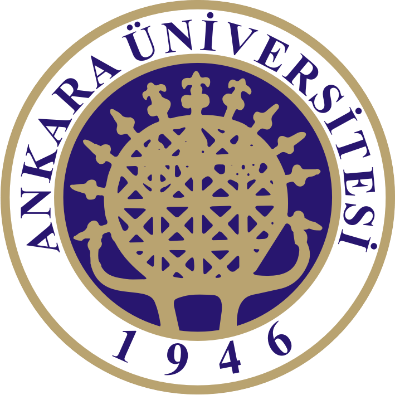 801300715550 
NÜKLEİK ASİT
METABOLİZMASI-II
GENLER VE KROMOZOMLAR
Prof. Dr. Emel EMREGÜL
Ankara Üniversitesi
Kimya Bölümü
***Slaytlarda anlatılan konular sadece özettir. 
*** Detaylı anlatımlar derste yapılacaktır. 
*** Gerekli olduğu durumlarda önerilen kaynaklardan faydalanabilirsiniz.
Kromozomal Unsurlar
Hücre DNA'sı hücrenin yaşamsal işlevlerine yardımcı olabilecek genleri ve genler arası bölgeleri içermektedir. 

Ökaryotik hücrelerdeki gibi daha karmaşık genomlar, yüksek düzeyde kromozomal organizasyona gereksinim duyar ve bu durum kromozomun yapısal özelliklerine yansır.
DNA’nın Büyüklüğü ve DNA Dizi Yapısı
Mitokondri DNA (mtDNA) molekülleri, çekirdekteki kromozomlardan çok daha küçüktür. 
Kloroplast DNA'sı (kpDNA) 
     - dairesel çift sarmal olarak bulunur ve 
     - büyüklüğü 120, 000-160, 000 baz çifti arasında değişmektedir.
Bir gen, yapısal ya da katalitik işlevli bir polipeptit veya bir RNA gibi, genin son ürününün primer dizisini kodlayan tüm DNA'dır. DNA, yalnızca düzenleme işlevi olan başka diziler de içerir.  

Düzenleyici diziler; genlerin başlangıcını ya da sonunu belirleyen, genlerin transkripsiyonunu etkileyen, replikasyon veya rekombinasyonun başlangıç noktaları olarak işlev gören sinyalleri sağlamaktadır. Bir polipeptit zincirinin her bir amino asidi, DNA'nın bir tek sarmalında ardı ardına gelen üç nükleotitlik dizisi ile kodlanır.  Bu kodlayıcı "üçlüler", genin kodladığı polipeptitteki amino asit dizilimine uygun bir dizilimde düzenlenmiştir. 

Çok kopyalı fare DNA'sının %10 kadarı, her bir hücrede milyonlarca kez tekrarlanan ve 10 baz çiftinden daha az uzunlukta olan kısa dizilerden oluşur. Bunlara çok tekrarlanan diziler veya basit-dizili DNA denir. %20'lik bölümünün en az 1,000 kez tekrarlanan  birkaç yüz baz çifti uzunluğundaki DNA'dan oluşmuştur. Bu DNA orta sıklıkta tekrarlar şeklinde düzenlenmiştir.  Tekrarlanan DNA'ların bir kısmı, geçişlerin bıraktığı iz, basitçe "çöplük DNA" olabilmektedir.
Ökaryotik kromozomun belirgin bir özelliği sentromeridir. Sentromer, hücre bölünmesi sırasında, kromozomu mitotik iğciğe bağlayan proteinler için bir bağlantı alanı olarak iş gören DNA dizisidir.
Telomerler, kromozomun sabitlenmesine yardımcı olan ökaryotik kromozom uçlarıdır. Tekrarlanan telomerik diziler, ökaryotik kromozom uçlarına birincil olarak telomeraz enzimiyle eklenir.
DNA'nın Süperkıvrımlaşması

Hücre DNA'ları sıkıca paketlenmiştir. Süperkıvrımlaşma kangal şeklinde kıvrımlaşma (kıvrımın kıvrımlaşması) demektir. Örneğin, bir telefon kordonu tipik bir kıvrımlı teldir. Telefon ve alıcı arasındaki tel kısmı çoğunlukla bir veya daha fazla süper katlanma içerir.
DNA, her iki sarmalın bir eksen çevresinde kıvrıldığı çift sarmal şekilli bir kangaldır. Eksenin kendi üzerinde daha ileri düzeydeki kıvrılması, süperkıvrılmaya neden olur .